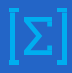 6
МАТЕМАТИКА
КЛАСС
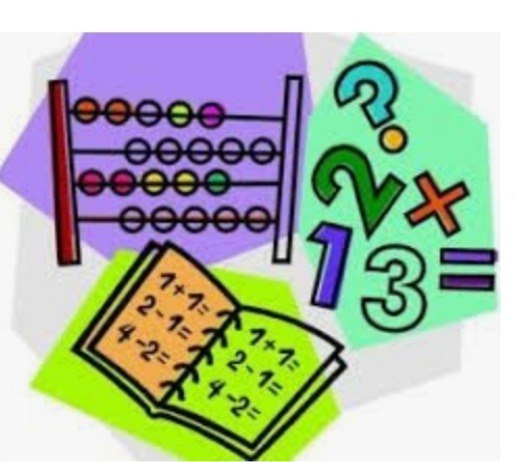 Тема:
НАИМЕНЬШЕЕ ОБЩЕЕ КРАТНОЕ
ПРОВЕРКА САМОСТОЯТЕЛЬНОЙ РАБОТЫ
132. Запишите все неправильные дроби с числителем 20, числитель и знаменатель которых будут взаимно простыми.
Ответ:
;
;
.
;
;
;
;
134. Найдите НОД для: 1) трёхзначных;   2) четырёхзначных чисел, составленных из одинаковых цифр.
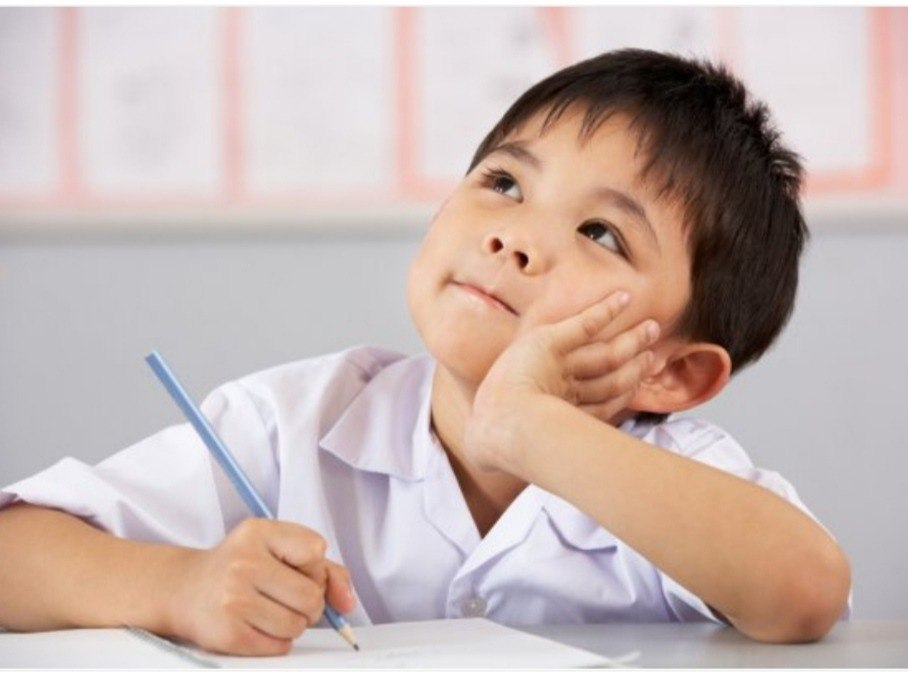 Ответ:
1) НОД ( 222, 555 ) = 111
2) НОД ( 3 333, 6 666 ) = 3 333
ПРОВЕРКА САМОСТОЯТЕЛЬНОЙ РАБОТЫ
135. Найдите:  
1) НОД (35, 55, 45);               2) НОД (62, 74, 212).
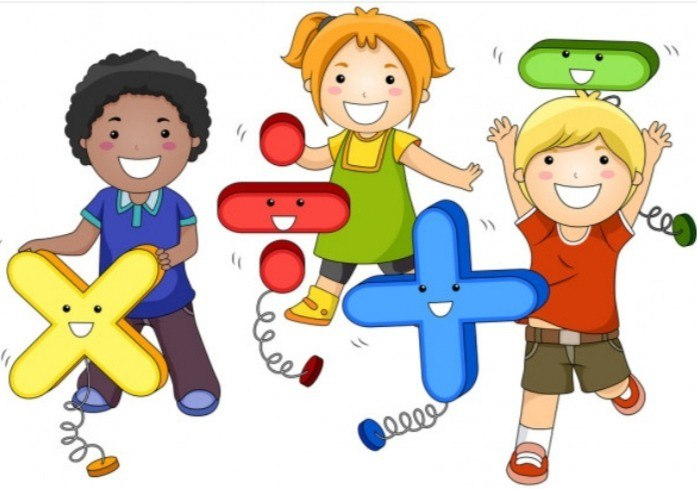 Ответ:
1) НОД (35, 55, 45) = 5
2) НОД (62, 74, 212) = 2
НАИМЕНЬШЕЕ ОБЩЕЕ КРАТНОЕ
Выпишем кратные чисел 36 и 48.
Числа 144, 288, 432, …  встречаются в обеих строках.
Они являются общими кратными чисел 36 и 48.
Число 144 является наименьшим среди всех общих кратных чисел 36 и 48.
   Число 144 наименьшее общее кратное чисел 36 и 48.
НАИМЕНЬШЕЕ ОБЩЕЕ КРАТНОЕ
ЗАПОМНИМ!
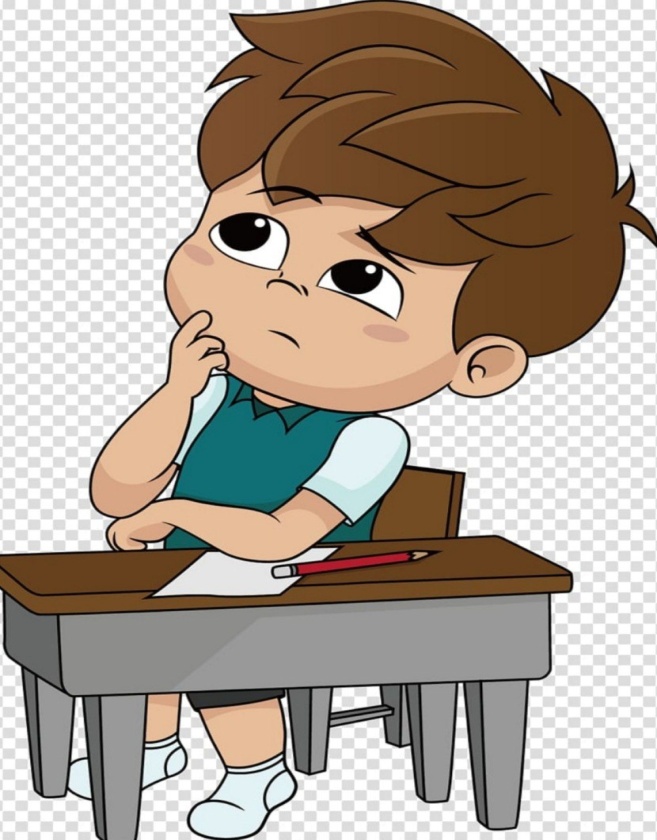 Наименьшее общее кратное – НОК.
Наименьшее из чисел, делящихся на заданные натуральные числа, называется наименьшим общим кратным (НОК) этих чисел.
НАИМЕНЬШЕЕ ОБЩЕЕ КРАТНОЕ
Пример 1. Найдите НОК (30, 36).  1 способ
 Решение: 1 шаг. Разложим числа 30 и 36 на простые  множители.
36    2
18    2
  9    3
  3    3
  1
30    2
15    3
  5    5
  1
30 = 2 ∙ 3 ∙ 5
36 = 2² ∙ 3²
2 шаг. Составим произведение наибольших степеней общих простых делителей и простых делителей, не являющихся общими.
3 шаг. Найдём значение этого произведения.
НОК (30, 36) = 2² ∙ 3² ∙ 5  = 180   Ответ: 180
НАИМЕНЬШЕЕ ОБЩЕЕ КРАТНОЕ
Для нахождения НОК (m, n) нужно выполнить следующие шаги:
1 шаг. Разложить числа m и n на простые множители.
2 шаг. Составить произведение наибольших степеней общих простых делителей чисел m и n  и простых делителей, не являющихся общими.
3 шаг. Найти значение этого произведения.
Это значение и есть НОК (m, n)     (m, n – натуральные числа).
НАИМЕНЬШЕЕ ОБЩЕЕ КРАТНОЕ
Пример 1. Найдите НОК (30, 36). 2 способ
   Решение: 1 шаг. Найдём произведение чисел 30 и 36, 
то есть 30 ∙ 36 = 1 080.
2 шаг. Найдем НОД (30, 36) = 6.
36    2
18    2
  9    3
  3    3
  1
30    2
15    3
  5    5
  1
36 = 2² ∙ 3²
30 = 2 ∙ 3 ∙ 5
НОД (30, 36) = 2 ∙ 3 = 6
3 шаг. 1 080 : 6 = 180
НОК (30, 36) = 180   Ответ: 180
ЗАПИШЕМ И ЗАПОМНИМ
Общая формула для 2 способа:
НОК (m, n) = m ∙ n : НОД (m, n) 
НОК (m, n) ∙ НОД (m, n) = m ∙ n
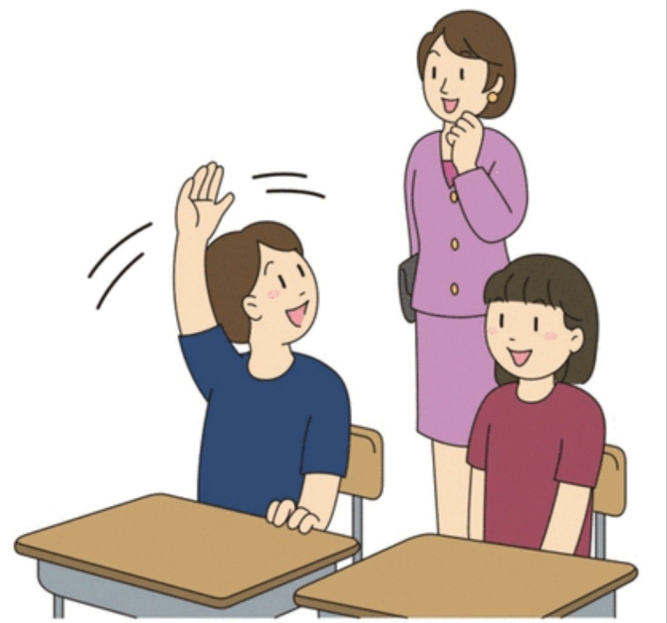 Наименьшее общее кратное взаимно простых чисел равно произведению этих чисел.
Например: НОК (20, 33) = 20 ∙ 33 = 660
Если одно из чисел делится на другое, то наименьшим общим кратным будет наибольшее из этих чисел.
Например: НОК (240, 60) = 240
ПРИМЕНИМ К РЕШЕНИЮ ЗАДАЧ
142. Длина шага Мамуры равна 54 см, а Манзуры 63 см. На каком наименьшем расстоянии их следы совпадут?
Решение: Найдём НОК (54, 63) первым способом. Разложим числа на простые множители:
54    2
27    3
  9    3
  3    3
  1
63    3   21    3
  7    7
  1
63 = 3² ∙ 7
54 = 2 ∙ 3³
НОК (54, 63) = 3³ ∙ 2 ∙ 7  = 378
   На расстоянии 378 см следы девочек совпадут.   
   Ответ: 378 см
САМОСТОЯТЕЛЬНАЯ РАБОТА
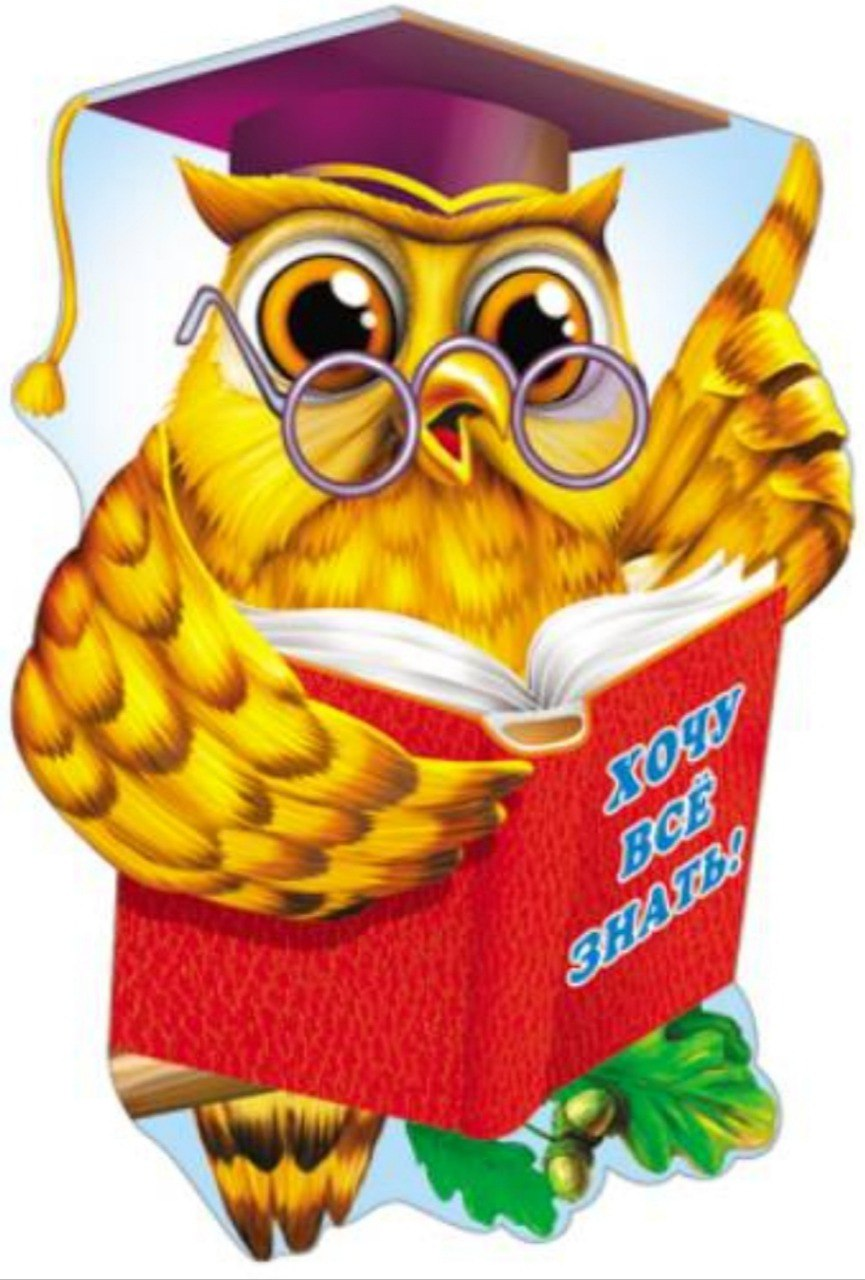 Решить задачи 
на странице 29  
 № 153, № 154